Text Inspector for materials & test developers
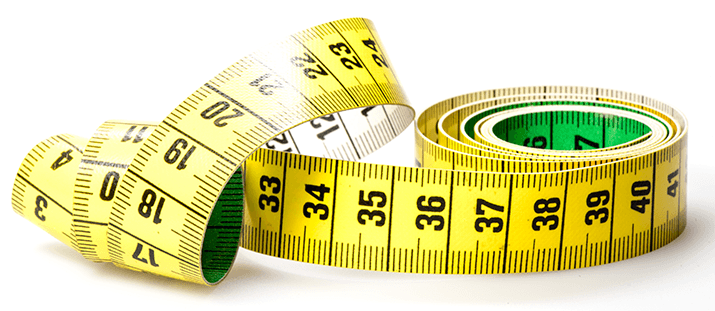 Cara Dinneen
Hawthorn-Melbourne 
Navitas Australasia
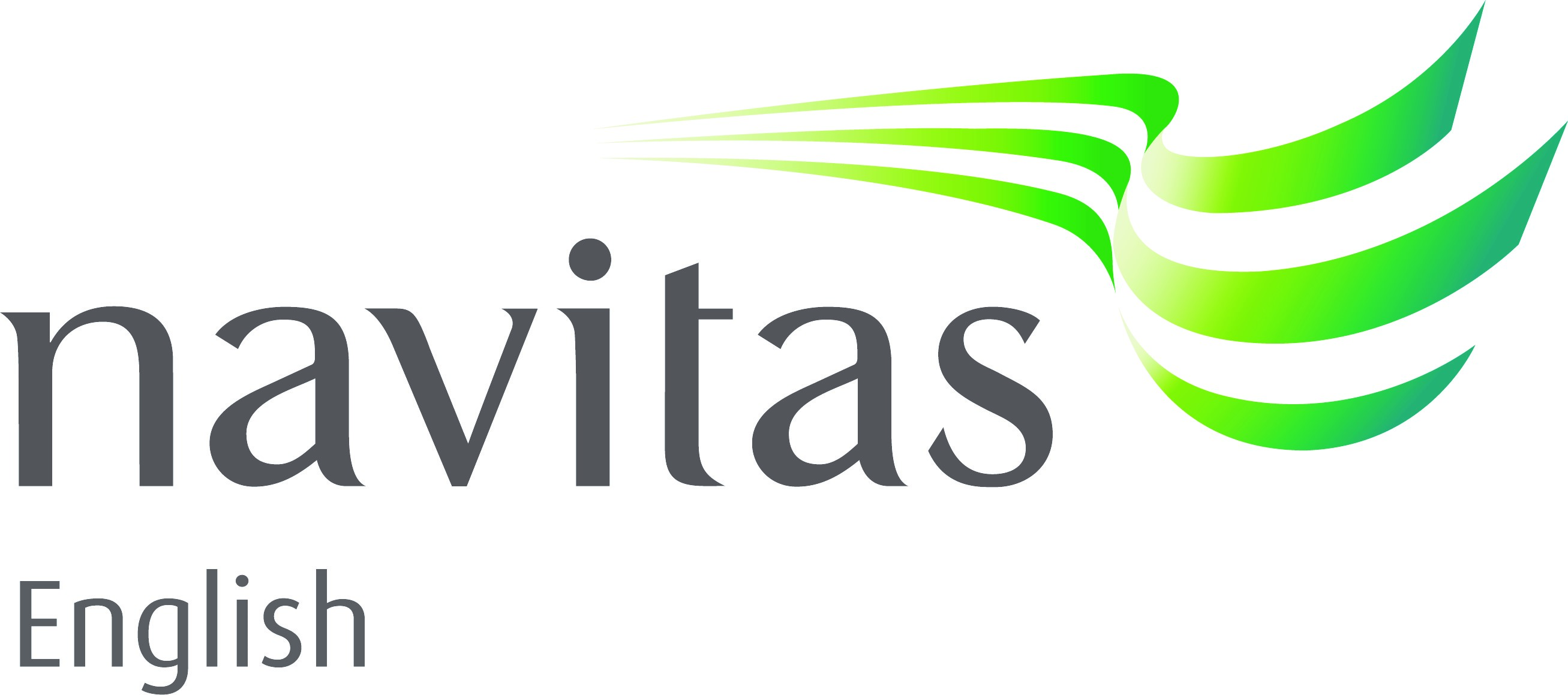 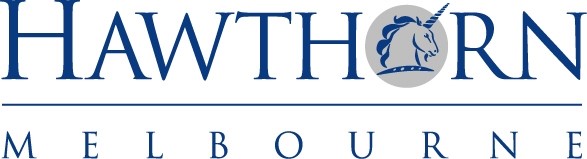 What sort of knowledge is important in reading & listening comprehension?
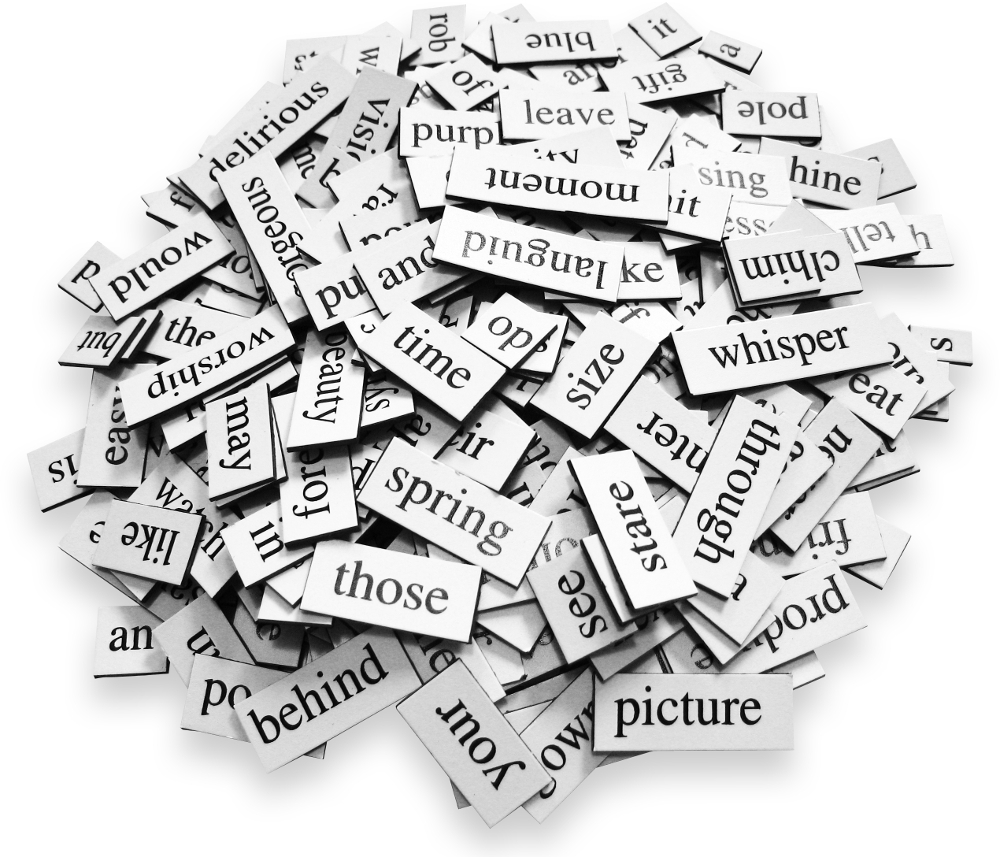 “vocabulary may be the major factor in reading comprehension” 
(Laufer & Ravenhorst-Kalovski 2010:26, emphasis added).
“some 60 to 70% of variance in CEFR levels can be explained by differences in vocabulary size” (Milton 2010:211)
Text inspector
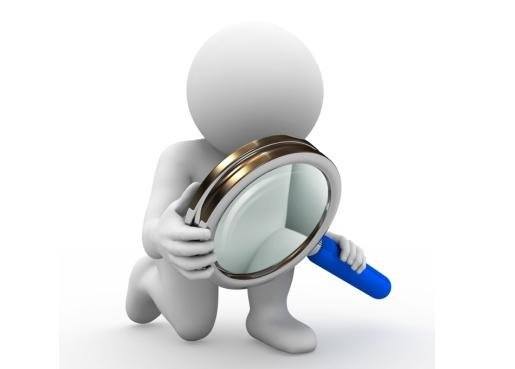 A lexical profiling tool that analyses the vocabulary content of texts -  particularly for second language learners.
Overview
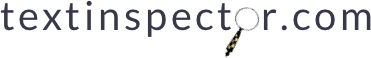 Making claims about students’ levels of competency

Validating claims

Designing course reflective materials

4. Working with Text Inspector
Making claims about students’ levels of competency for Direct Entry
Text Inspector & CEFR
Advanced Academic level
Academic level for UG
Validating claims through course reflective assessment
Listening skills learning outcomes 
Identify & comprehend main ideas or arguments in spoken structured spoken discourse 
Note supporting detail / exemplification of well-structured text on concrete and abstract topics
Identify and analyze relationships among units within spoken discourse
Identify speaker attitude toward subject matter
How do you select the right text?
Test Specifications (Listening)
“vocabulary may be the major factor in reading comprehension” 
(Laufer & Ravenhorst-Kalovski 2010:26)

“some 60 to 70% of variance in CEFR levels can be explained by differences in vocabulary size” (Milton 2010:211)
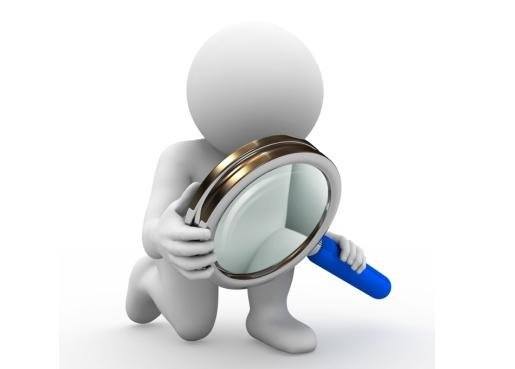 Inspect the text!
Free versionPaid version (with CEFR scorecard)
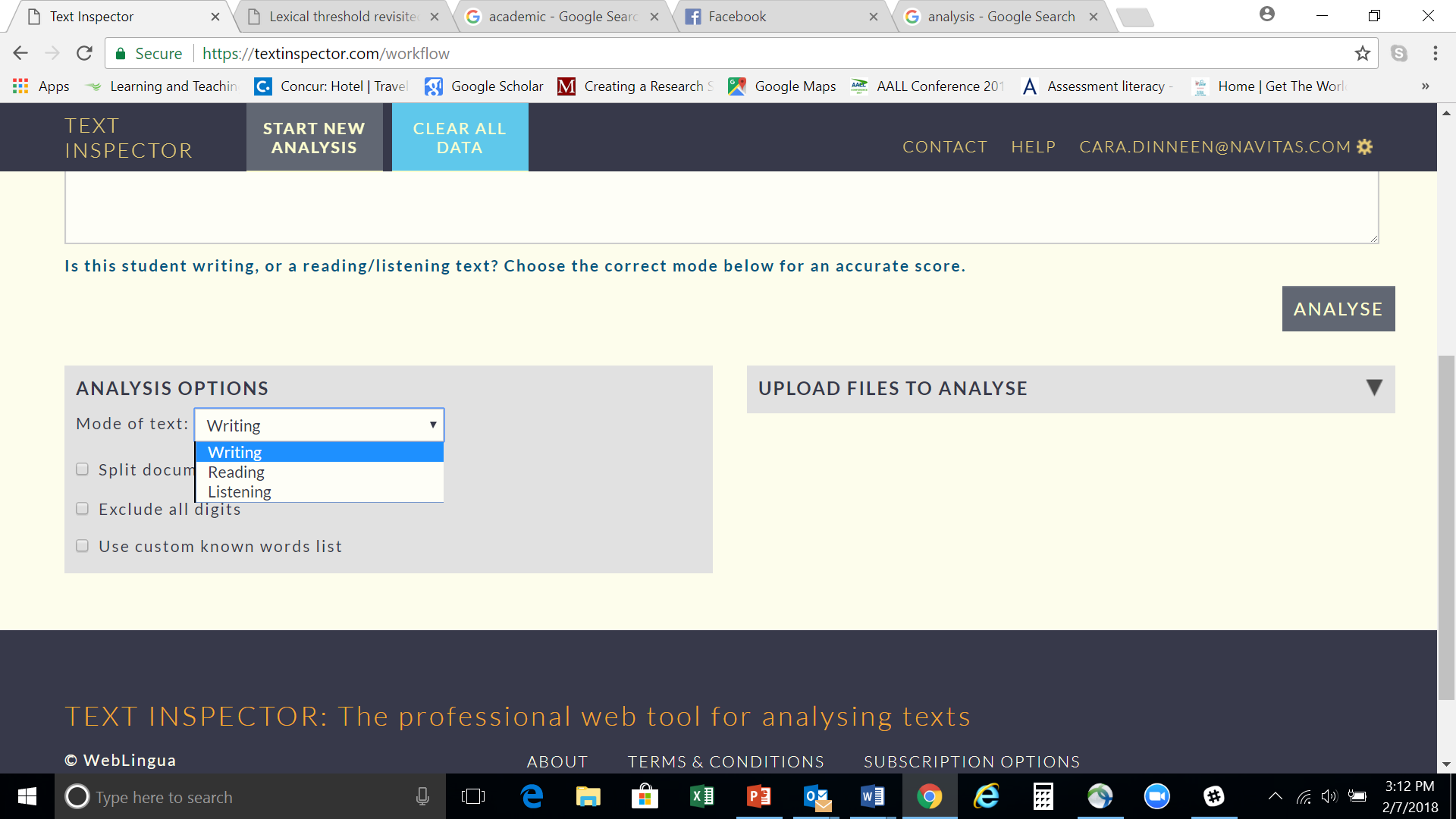 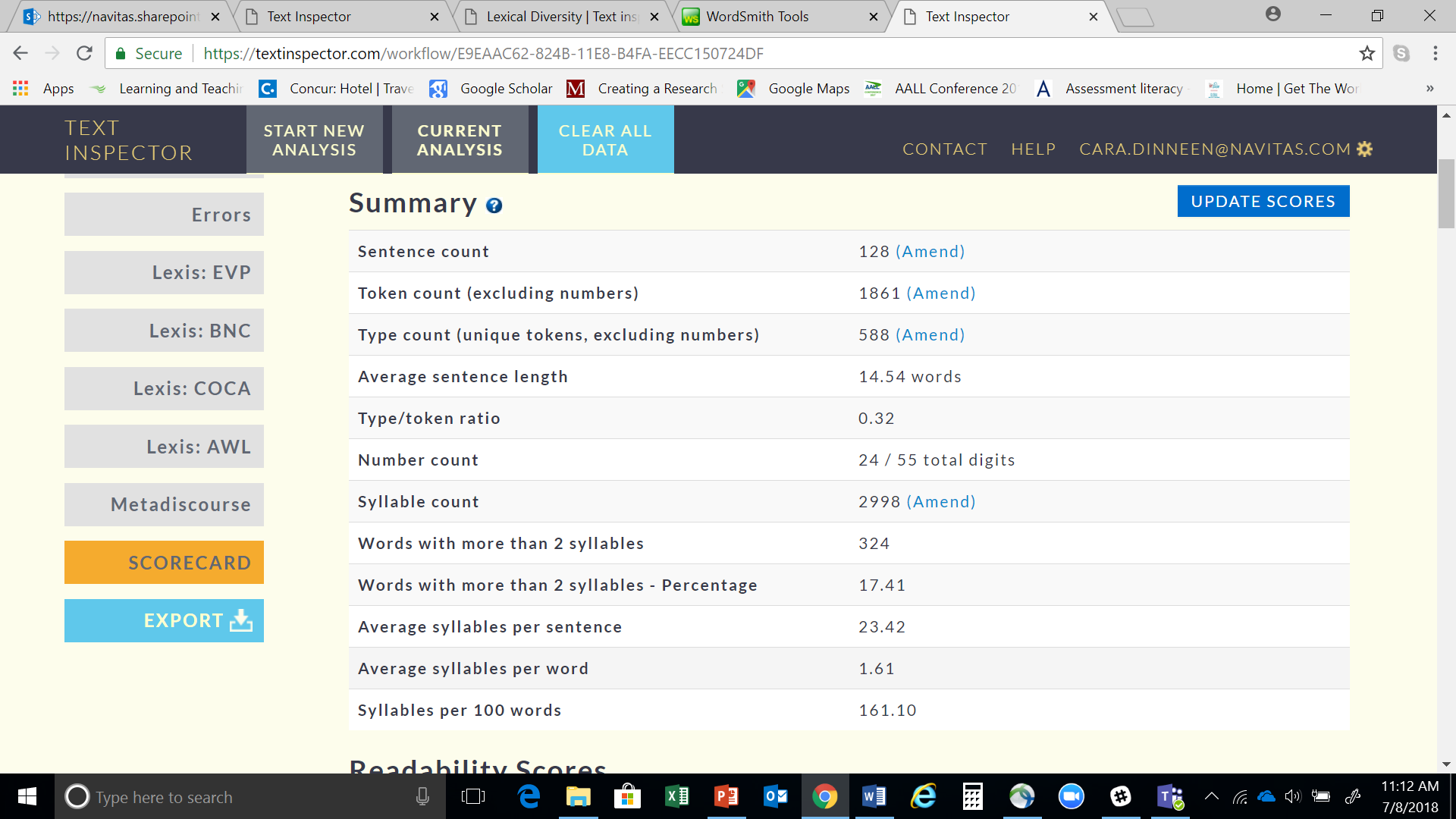 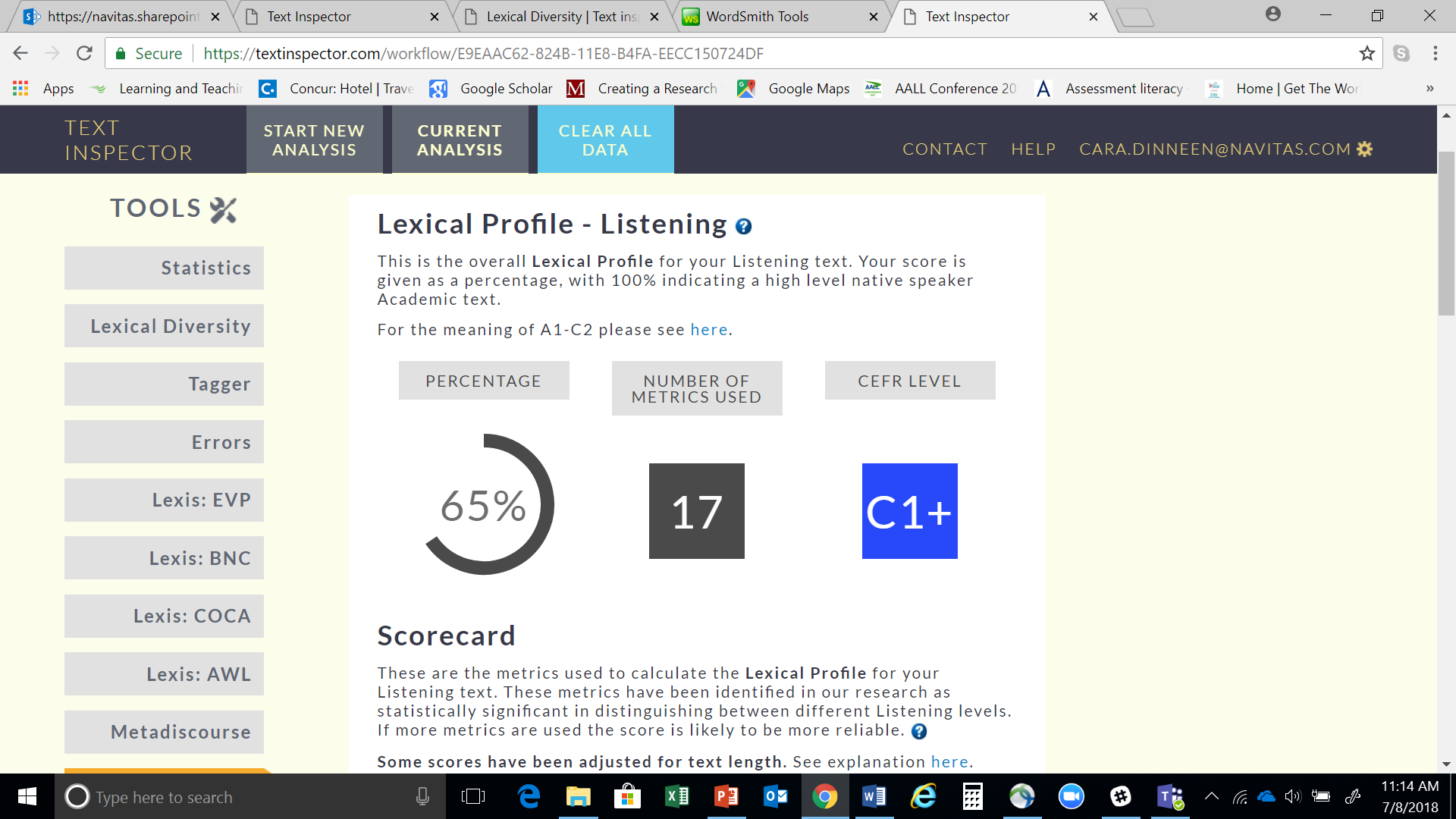 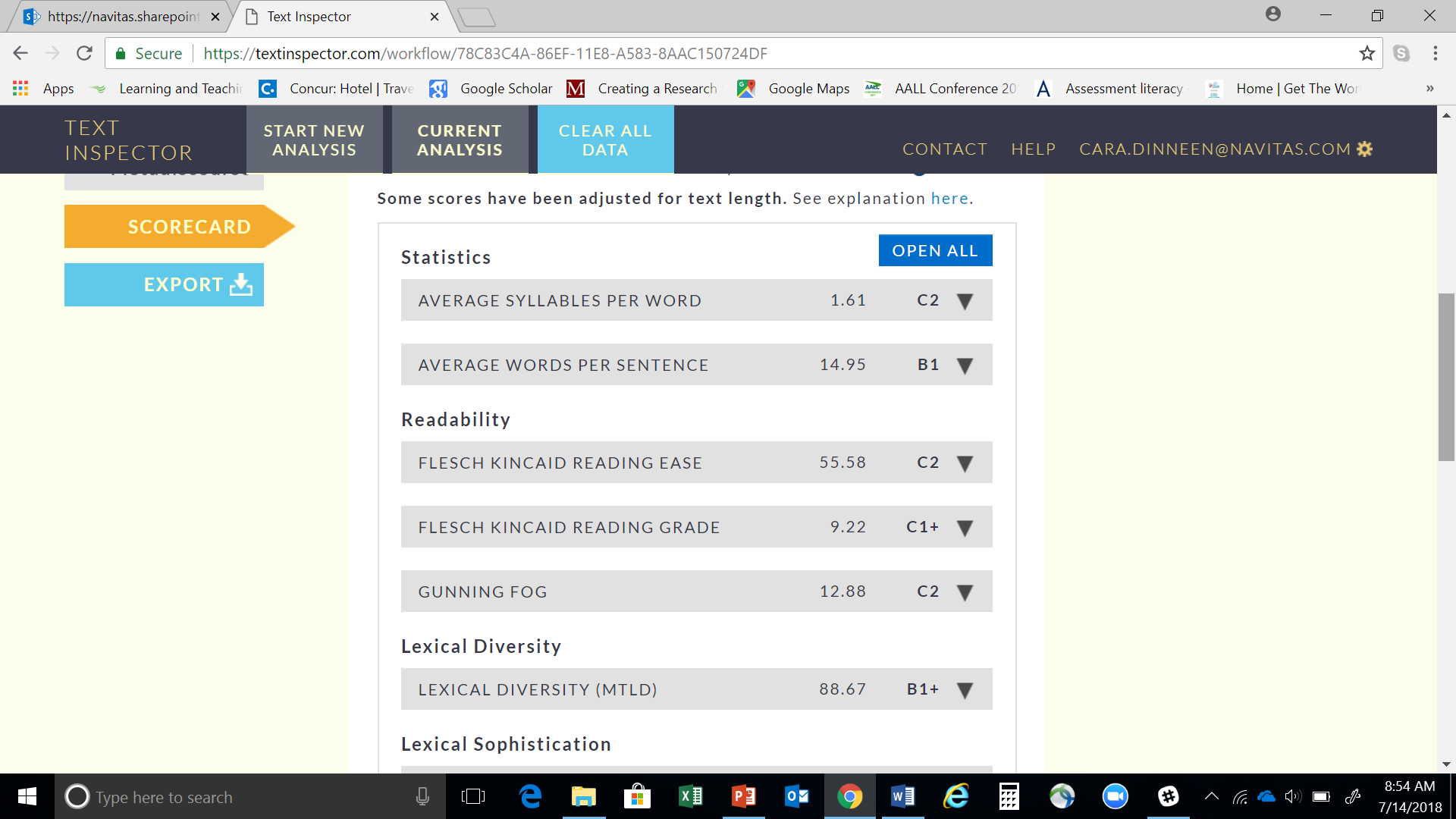 Lexical Profile for B2+/C1+ level text
Trouble shooting
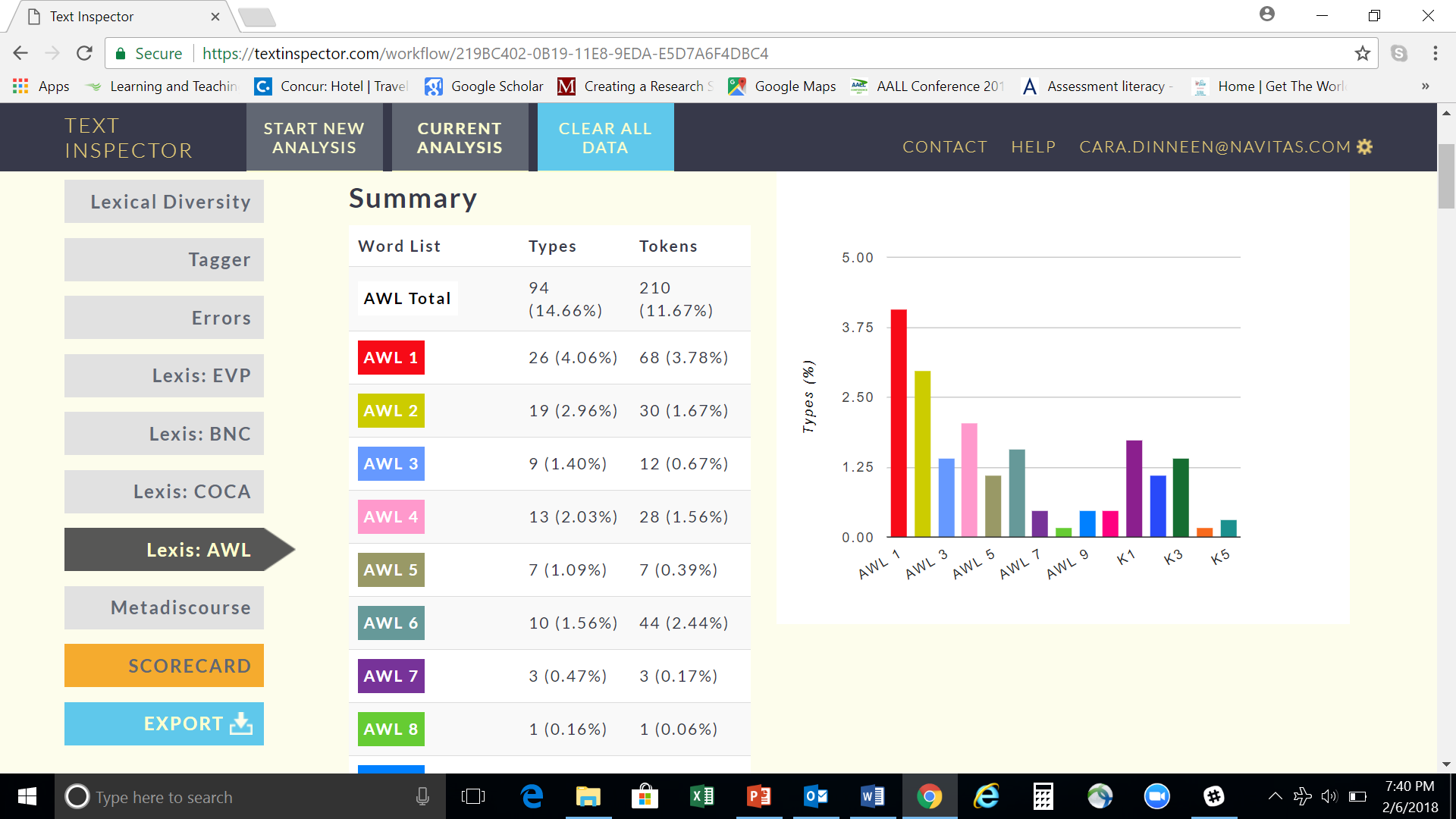 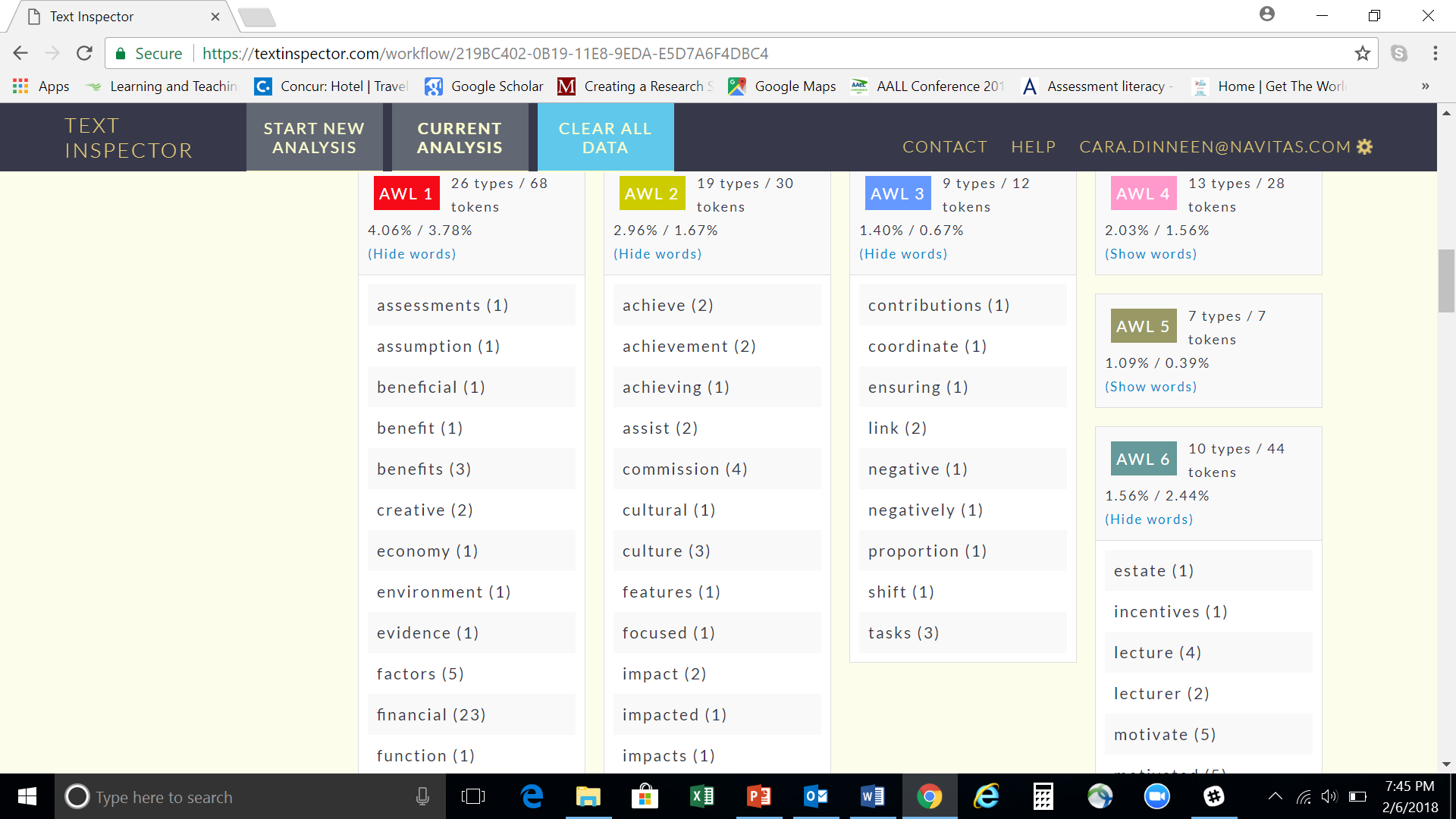 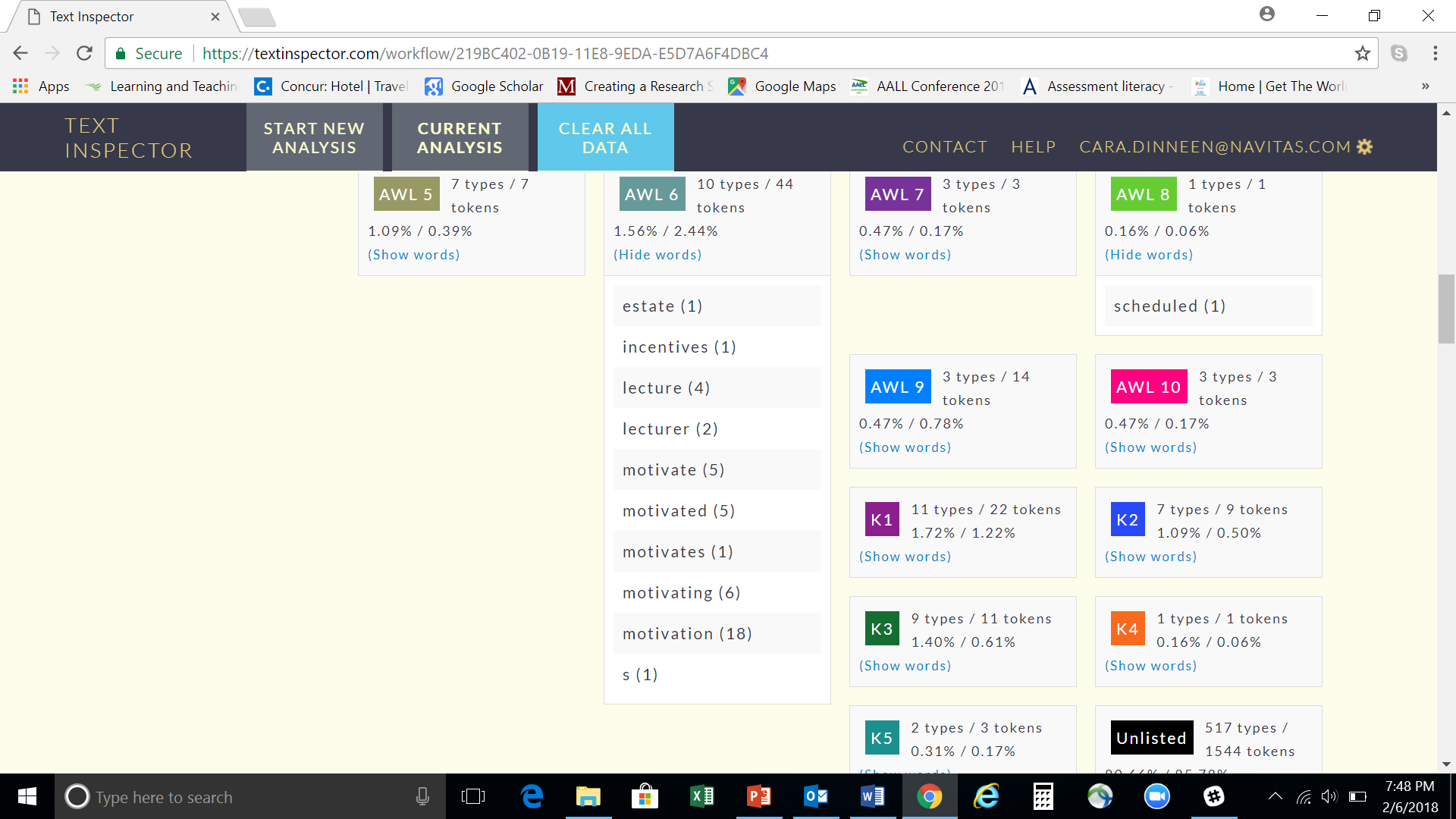 topic specific lexis
Learning & Teaching uses
Student writing

Student speaking (transcribed text)
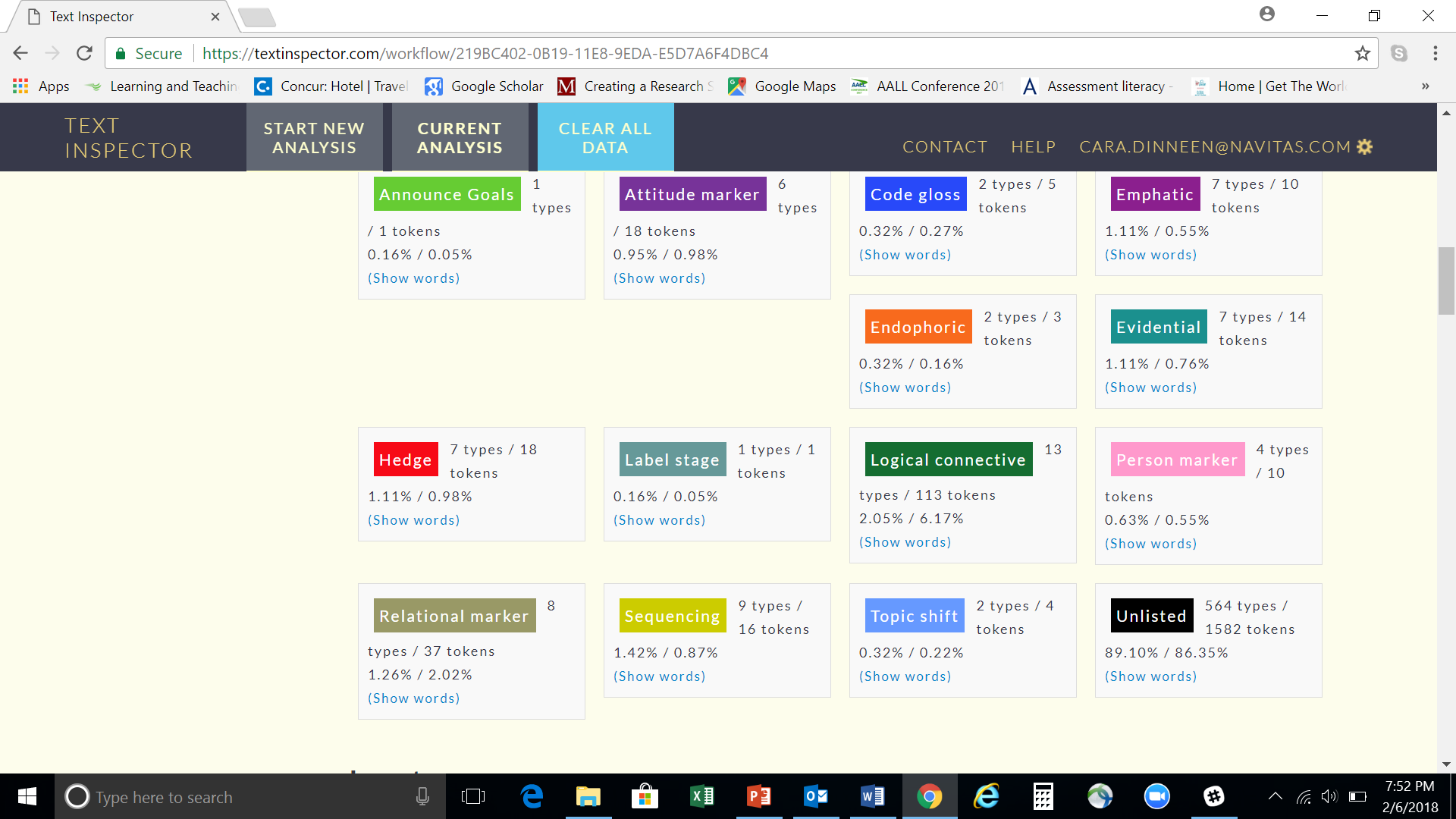 METADISCOURSE
Student Essay excerpt (see rating on next slide)
It is evidently reasonable for some people argued that parents should not take the responsibility for youngsters’ obesity. To start with, parents should support the whole family by working outside. Today, the competition of the works are increasingly stiff, which deprive of time from parents to take care of their children. Actually, parents want to prevent their children becoming obese, but they really have not time as working is time-consuming. Moreover, children themselves should mainly responsible for becoming obeses rather than parents. That is to say, children should learn to take care of themselves well. Instead of overly dependent on their parents.
In contrast, some other people suggested that parents should be hold the responsibility. It atributed to several reasons. First of all, parents spend little time on their children Specifically, parents need to work and they do not have enough time to prepare food for their children; therefore, children turn to buy more fast food.
C1+ rating for student’s essay – reflective of vocabulary but not writing skill
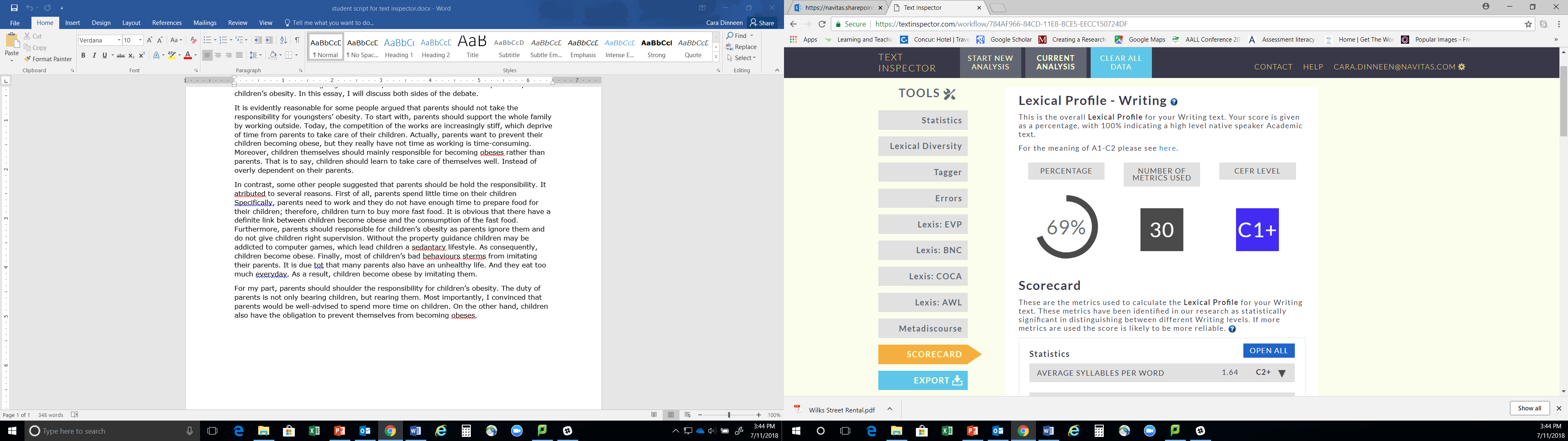 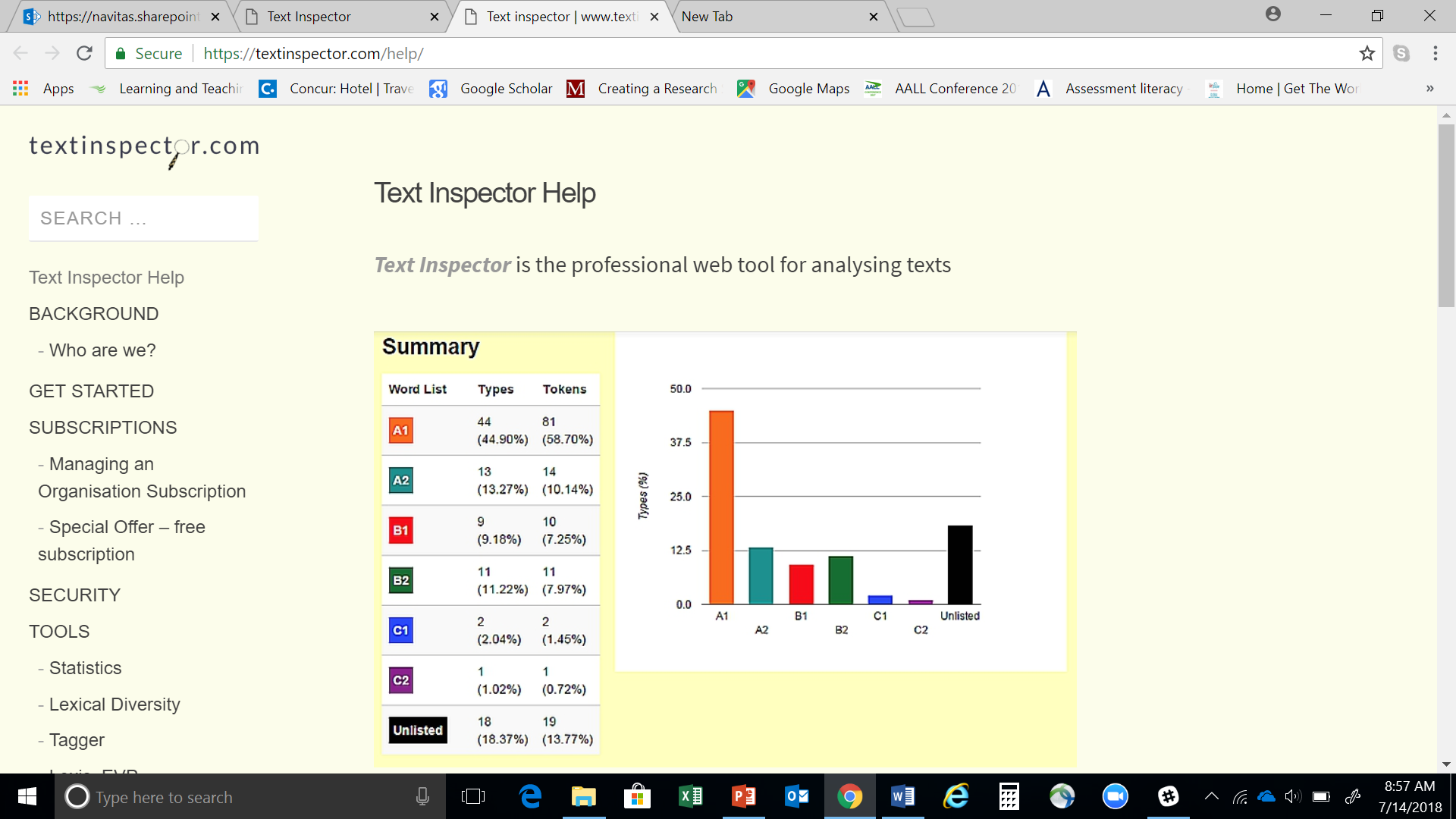 References
Laufer, B. & G. Ravenhorst-Kalovski (2010) ‘Lexical threshold revisited: Lexical text coverage, learners’ vocabulary size and reading comprehension’ Reading in a Foreign Language, ISSN 1539-0578, April 2010, Vol. 22, No. 1, pp.15-30. 

Miltone, J. (2010) “The development of vocabulary breadth across the CEFR levels”, in The development of vocabulary breadth across the CEFR levels, I. Bartning, Martin, M., and Vedder, I. Eurosla, 2010, pp. 211-232

Text Inspector (2018), “About text inspector”, accessed 7 February 2018. https://textinspector.com/help/